Das herz des vaters
Pfimi bargen
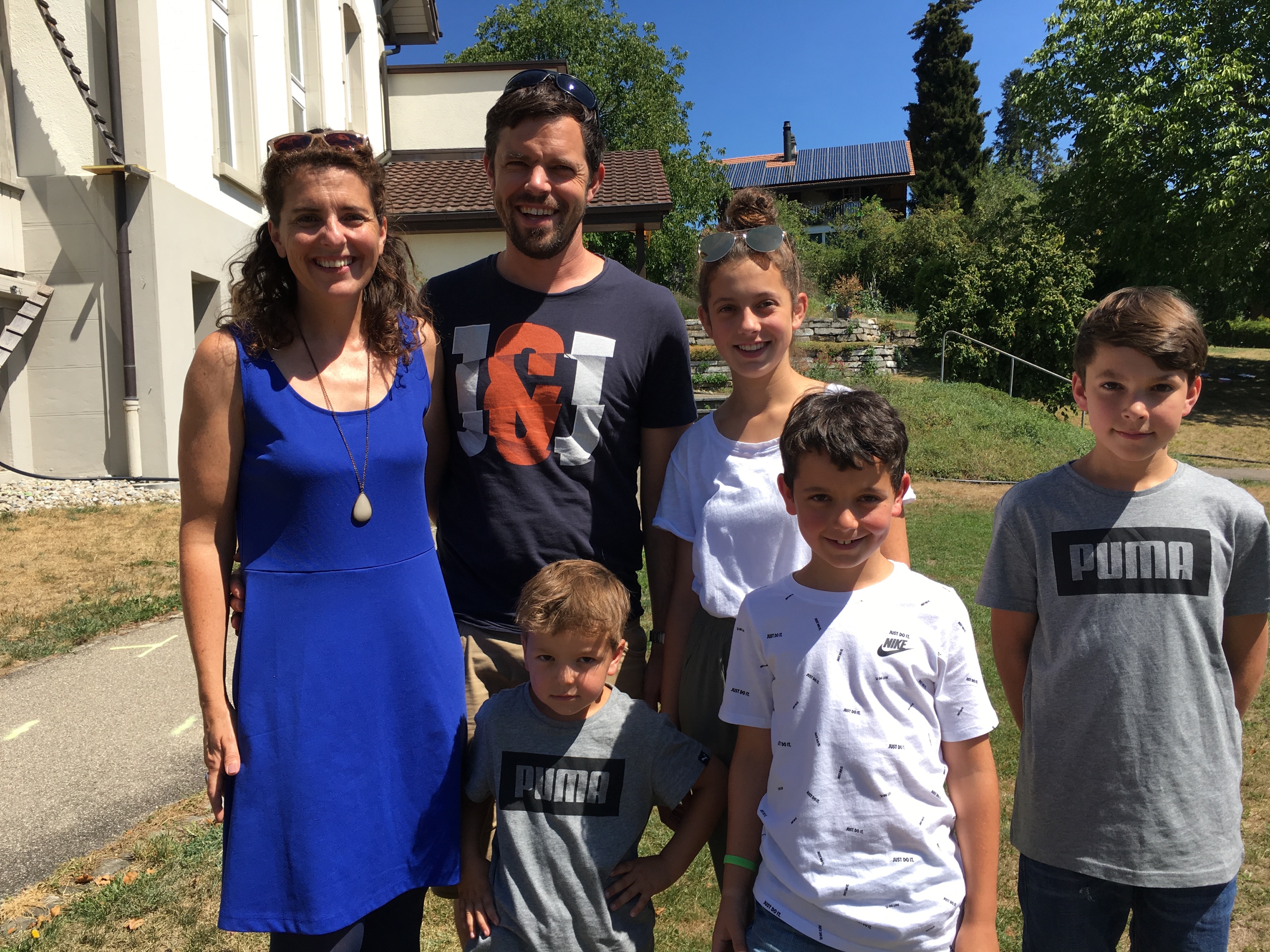 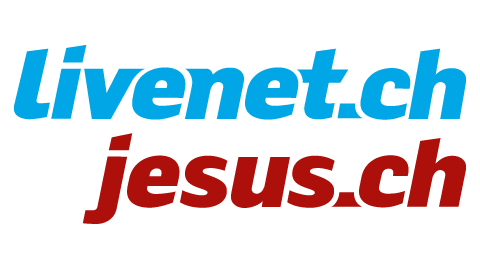 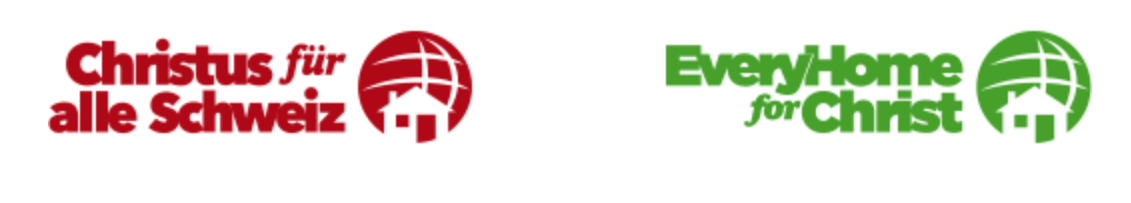 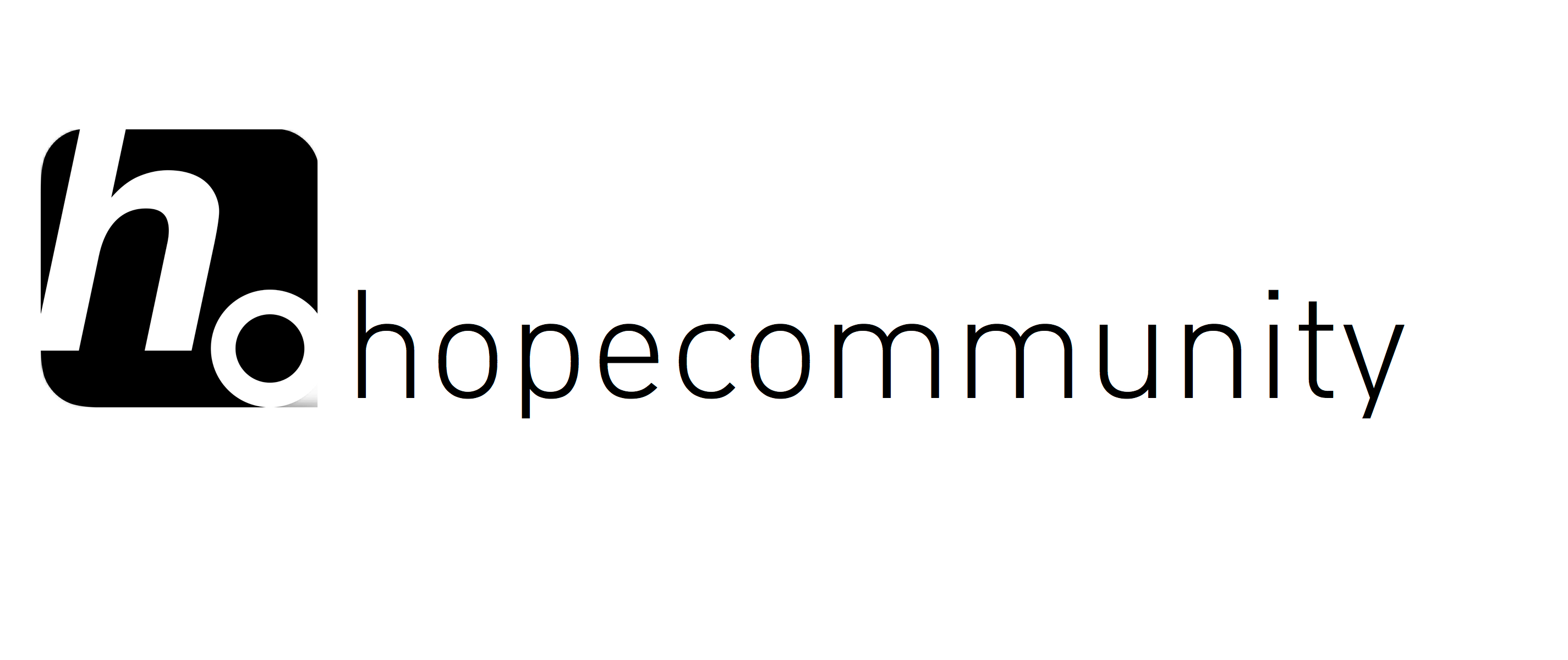 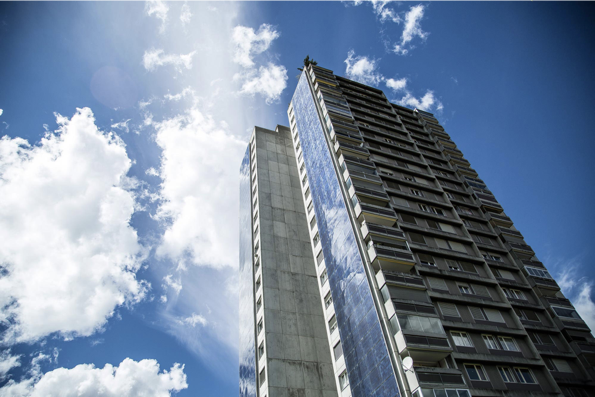 William booth und die heilsarmee
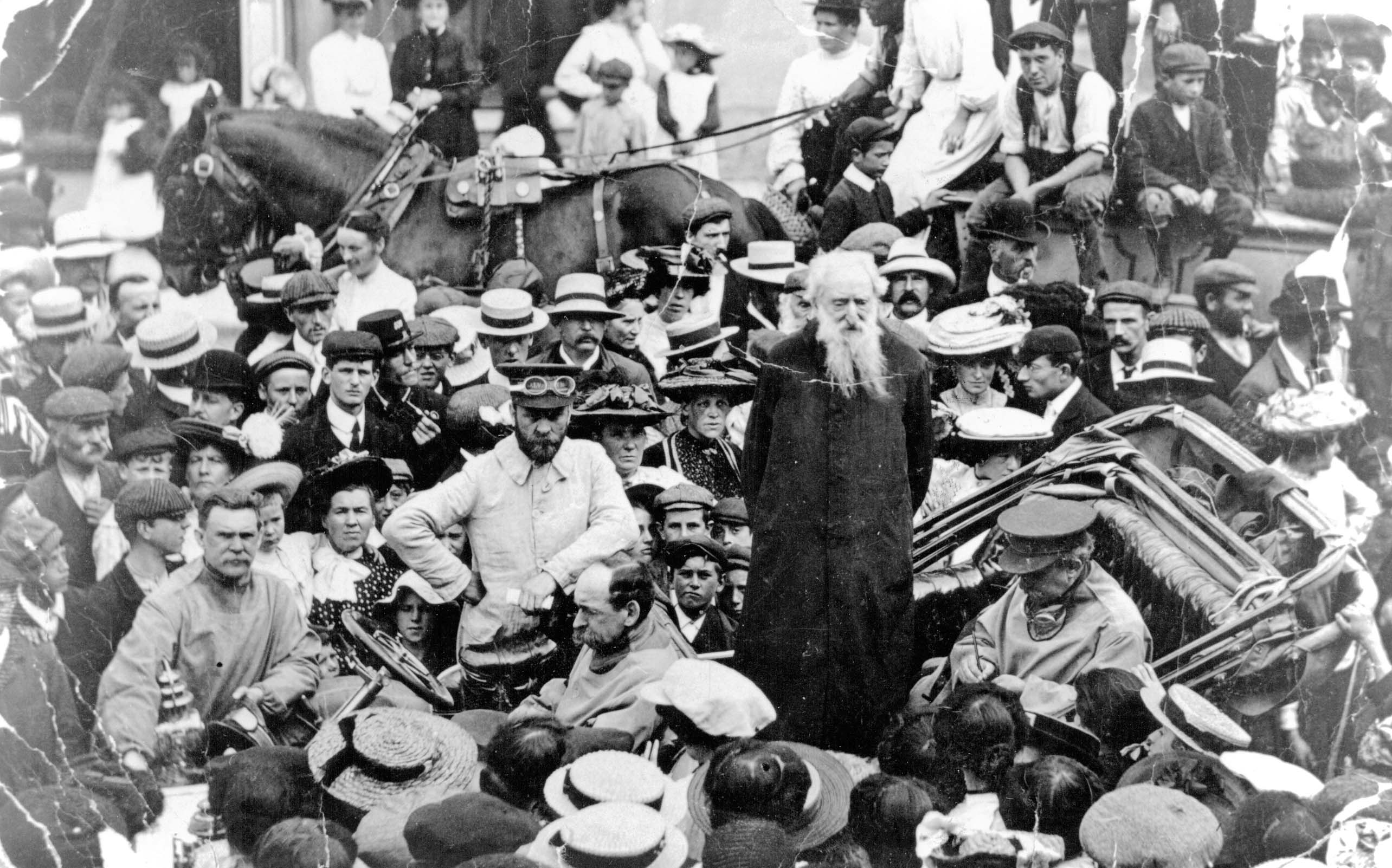 dAS HERZ des vaters...
Lk 15: Drei Geschichten
Das verlorene Schaf
Das verlorene Geldstück
Der verlorene Sohn

Das Umfeld:
Lk 15,1-3: Es nahten sich ihm aber allerlei Zöllner und Sünder, um ihn zu hören. Und die Pharisäer und Schriftgelehrten murrten und sprachen: Dieser nimmt die Sünder an und ißt mit ihnen. Er sprach aber zu ihnen dieses Gleichnis und sagte:
ERKLÄRUNG
Was haben diese drei Geschichten gemeinsam?
In jeder Geschichte fehlt etwas Kostbares
Es geht um den einzelnen Menschen
Der Fokus liegt auf dem Verlorenen
Es gibt eine grosse Suchaktion
SBG: Suchen bis gefunden!
Finden bringt Freude!
Anwendung
Was ist auf Gottes Herz? Verlorene Menschen!
Die Lage der Verlorenen ist dramatisch!
Menschen müssen die gute Botschaft hören können!
Kirche ist NIE für sich selbst da!
Du bist wichtig für diese Welt!
Du bist voll ausgerüstet!
Wir haben dieselbe Mission wie Jesus zu erfüllen
Was sagen unsere Schuhe 
über unsere Persönlichkeit aus?
Was haben Schuhe und Evangelisation
miteinander zu tun?
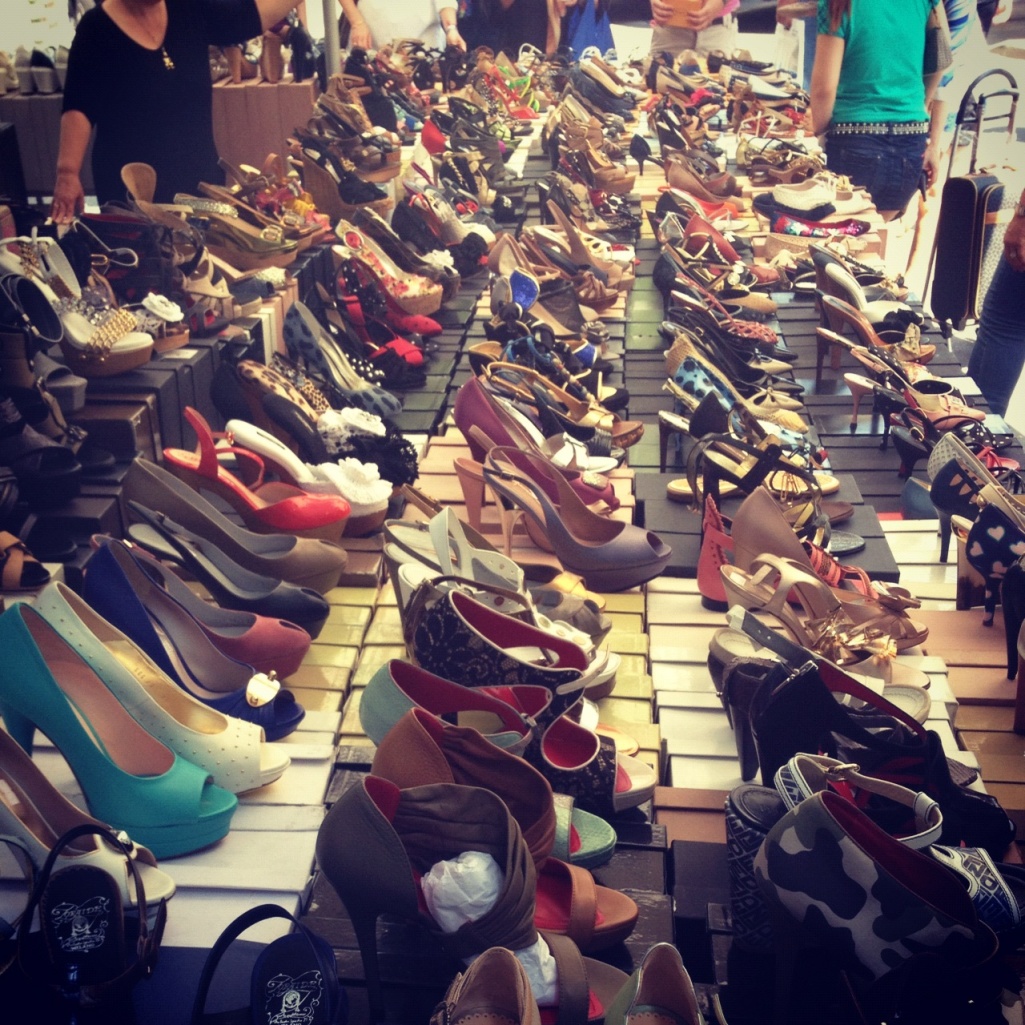 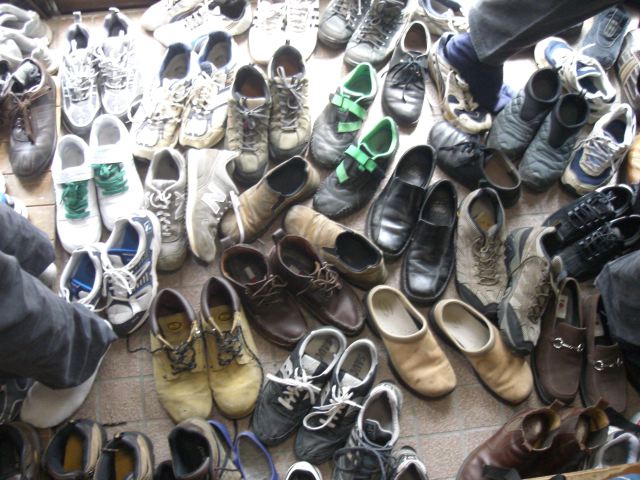 Der Turnschuh: 
Der zeugnishafte Stil
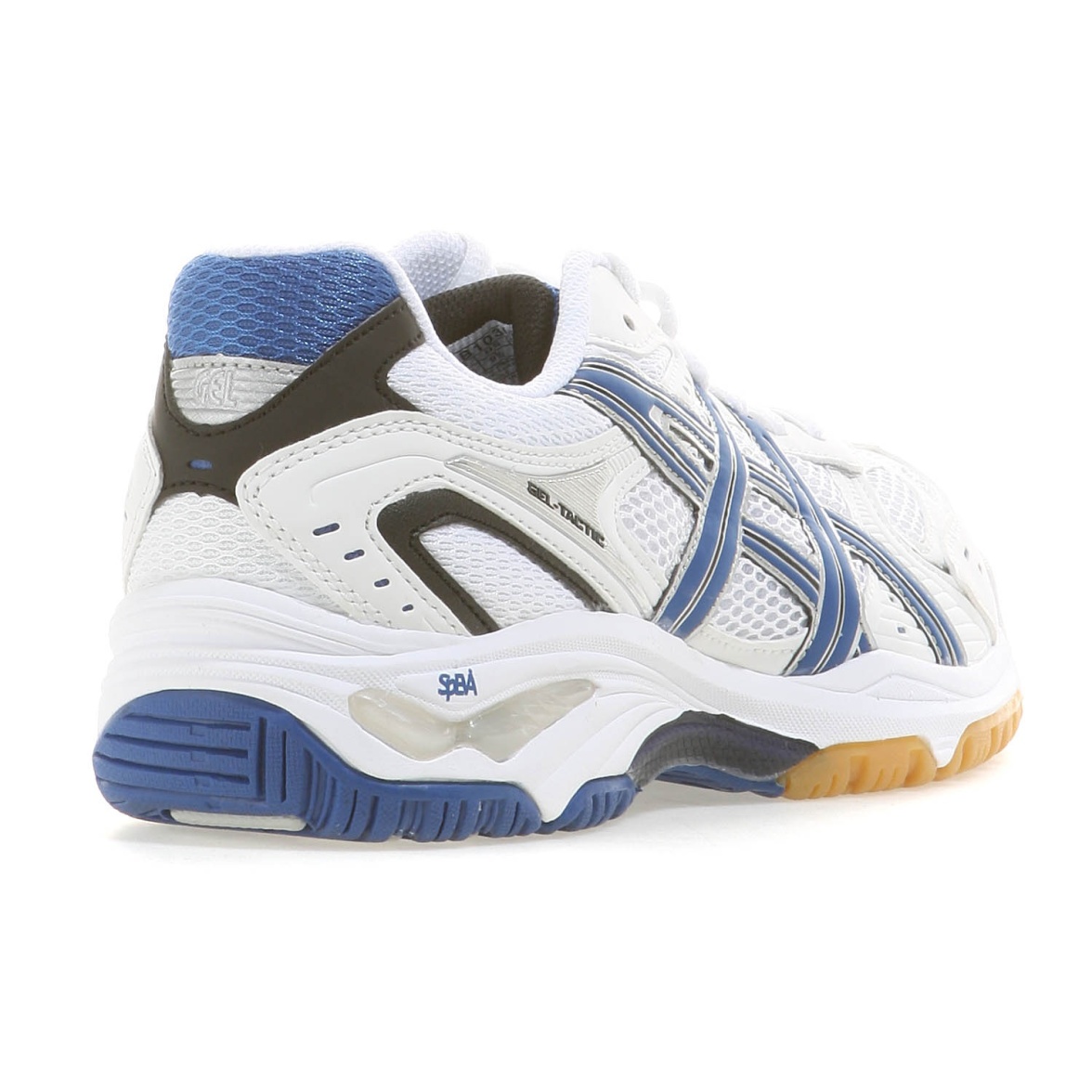 Der Halbschuh: 
Der einladende Stil
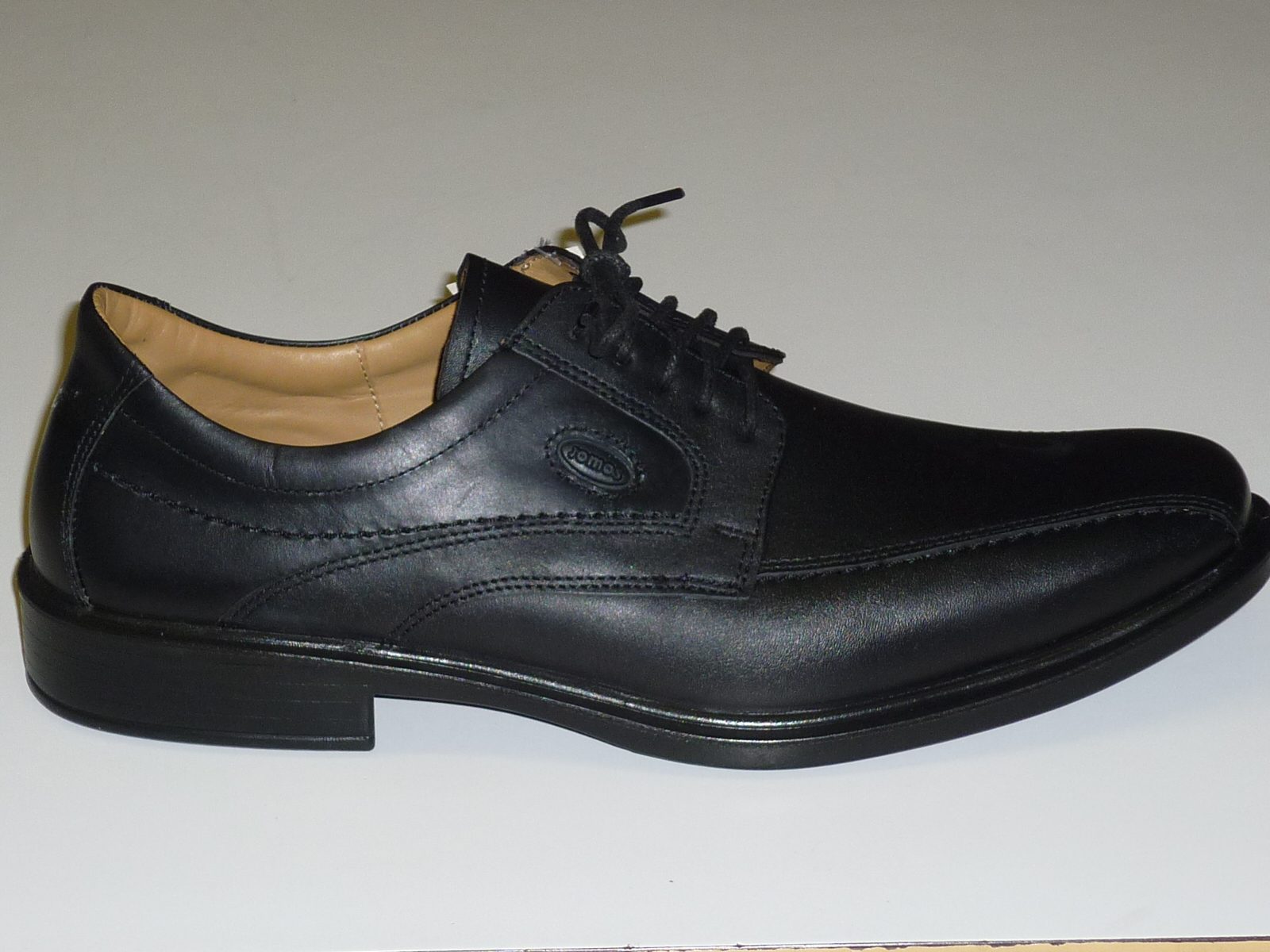 Der Bergschuh: 
Der  dienende, hilfsbereite Stil
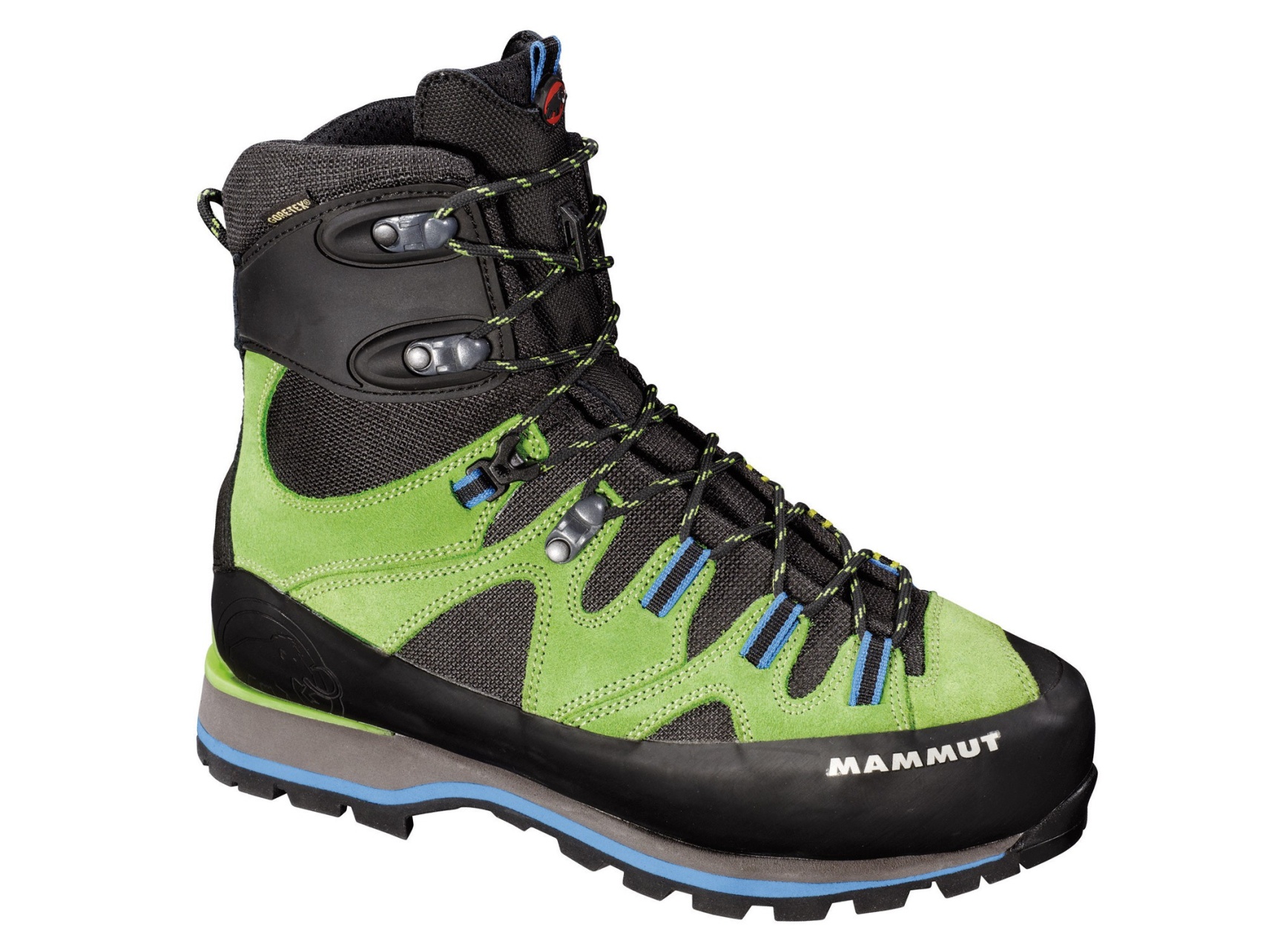 Der „Finken“ (Hausschuh): 
Der beziehungsorientierte Stil
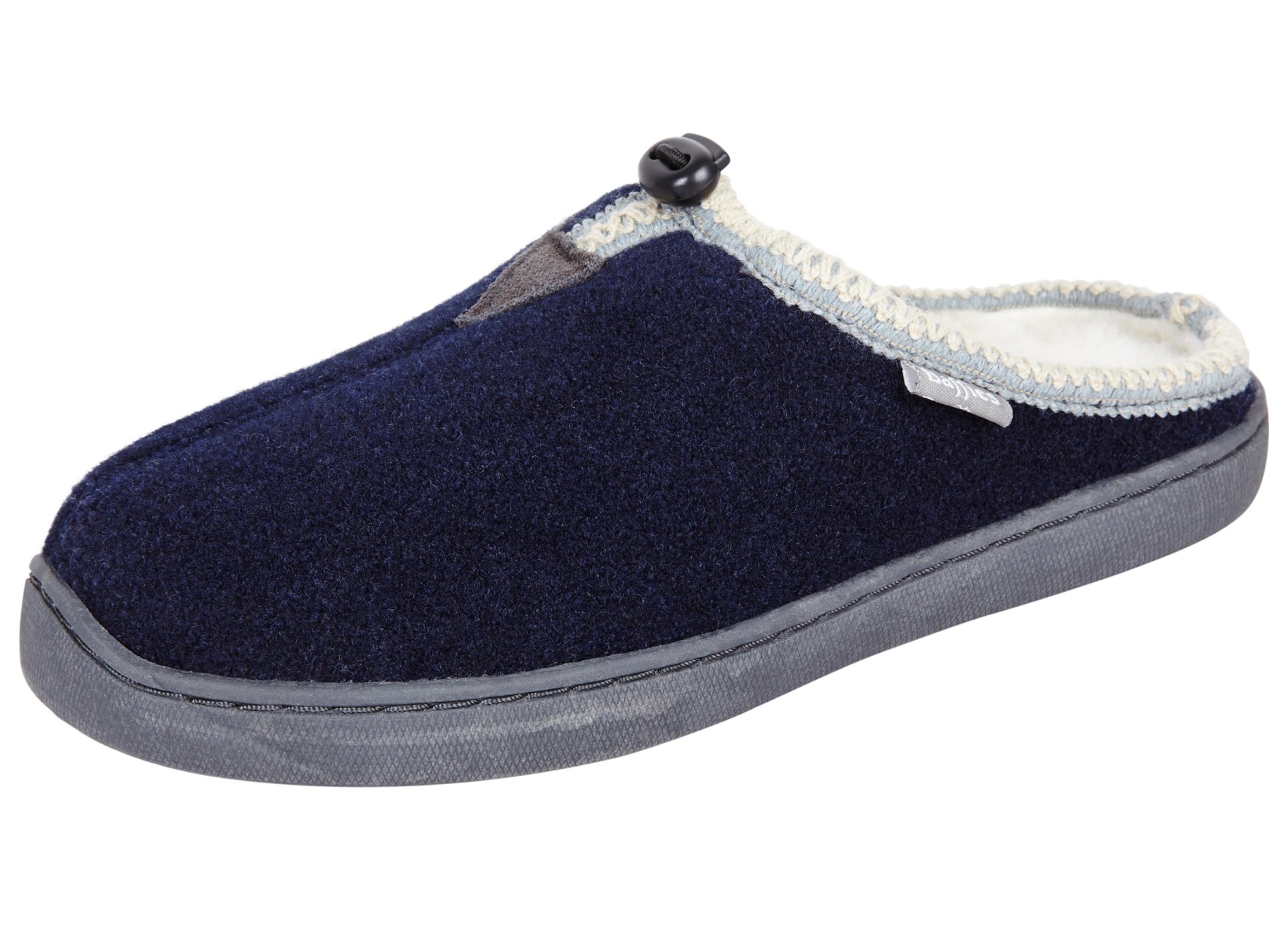 Der Fussballschuh: 
Der konfrontative Stil
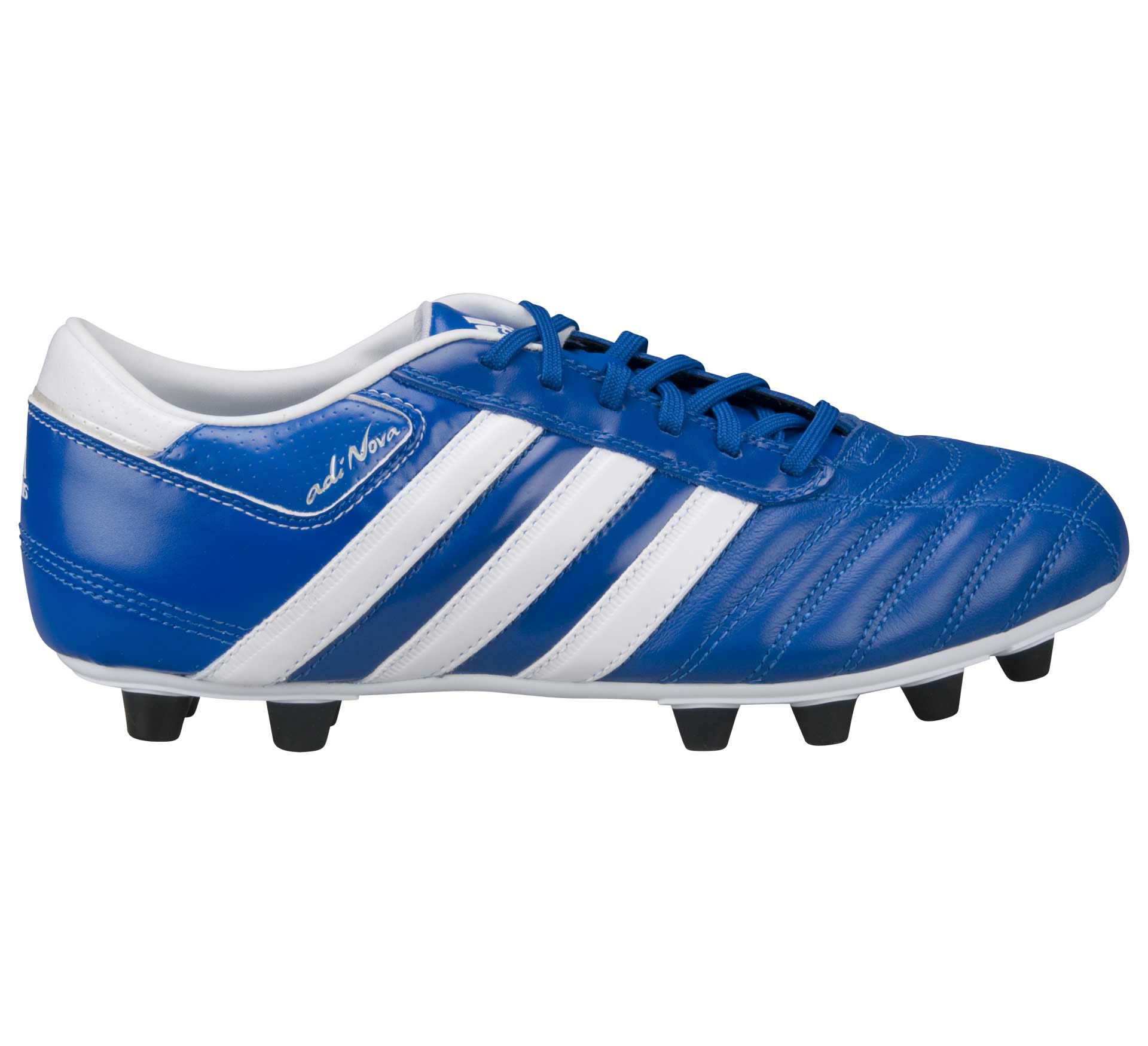 Der Stöckelschuh: 
Der intellektuelle Stil
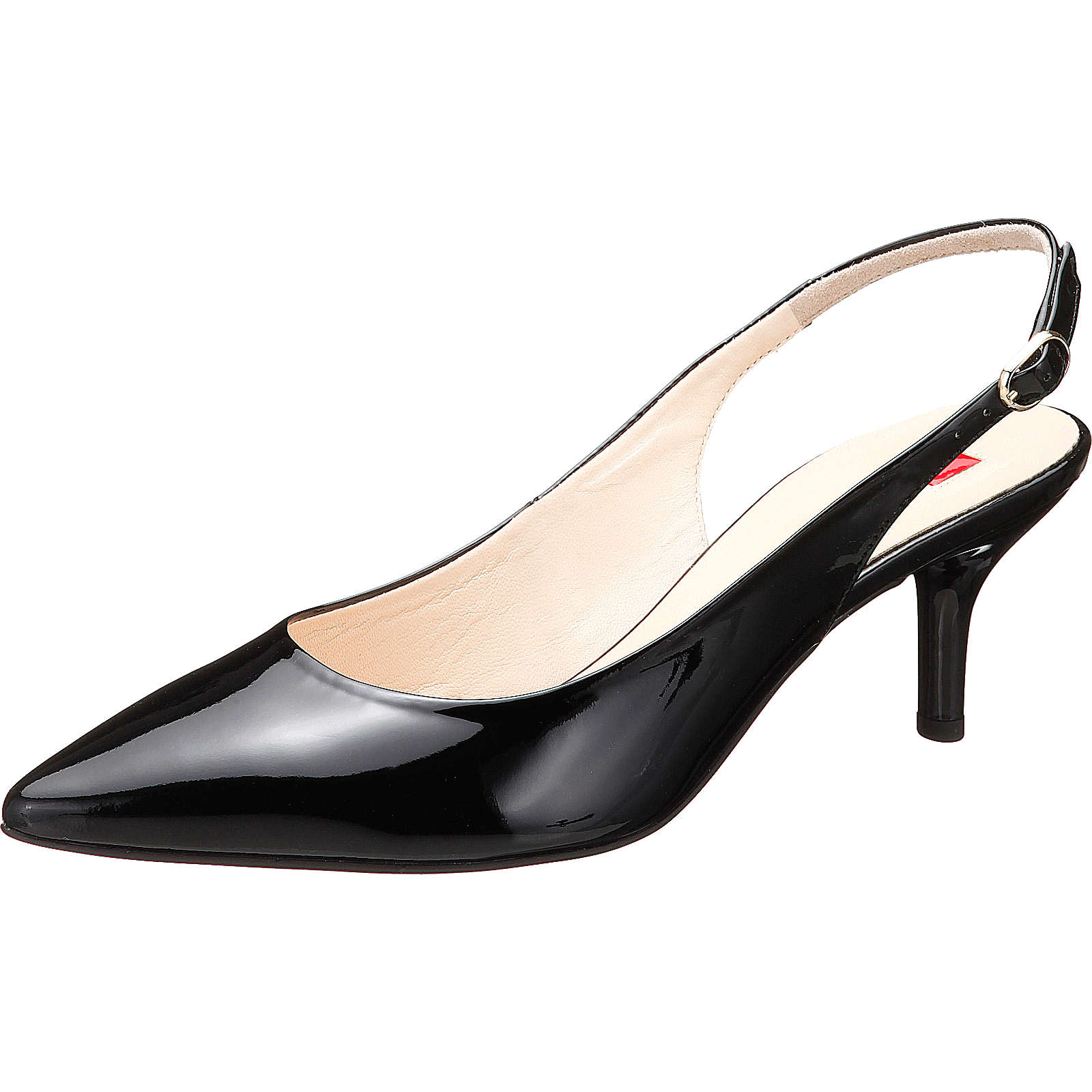 Der Veloschuh: 
Der prophetische Stil
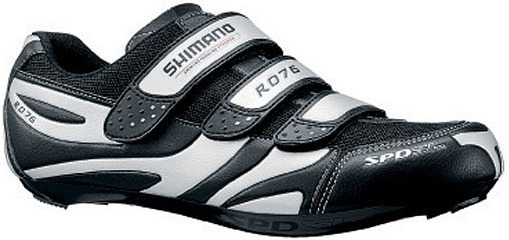 Verschiedene stile – ein ziel:
Verschiedene Evangelisationsstile:
Turnschuh: 	Zeugnishafte Stil – Blinder der geheilt wurde – Joh 9
Halbschuh: 	Einladender Stil – Philippus – Joh 1,43 – 49
Bergschuh: 	Hilfsbereite Stil – Tabita – Apg 9,36
Hausschuh: 	Beziehungsorientierte Stil – Matthäus – Lk 5,29
Fussballschuh: Konfrontierende Stil – Petrus – Apg 2,38
Stöckelschuh: Intellektuelle Stil – Paulus – Apg 17,3
Veloschuh: 	Prophetische Stil – Philippus – Apg 8

Welcher Stil passt zu dir? Wo liegen deine Stärken?